노출부족사진, 적정 노출 사진으로
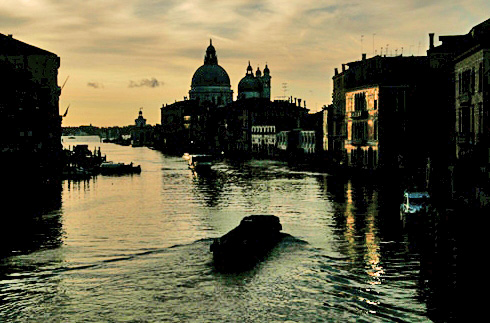 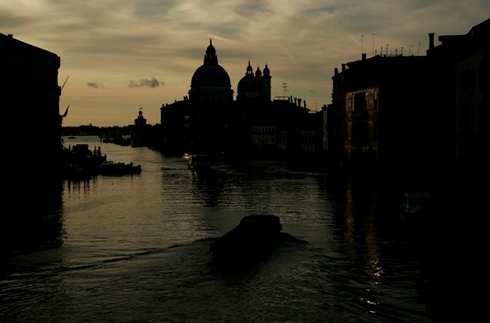 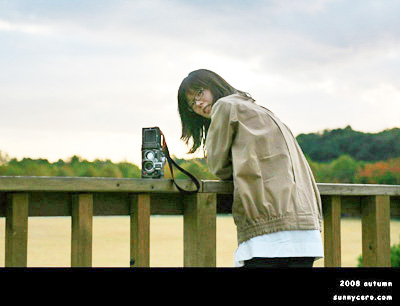 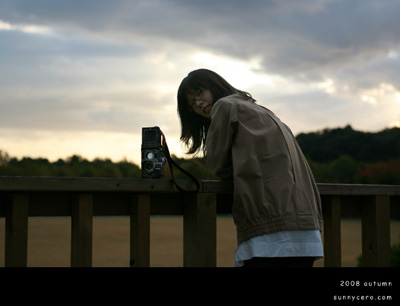 노출부족사진, 적정 노출 사진으로
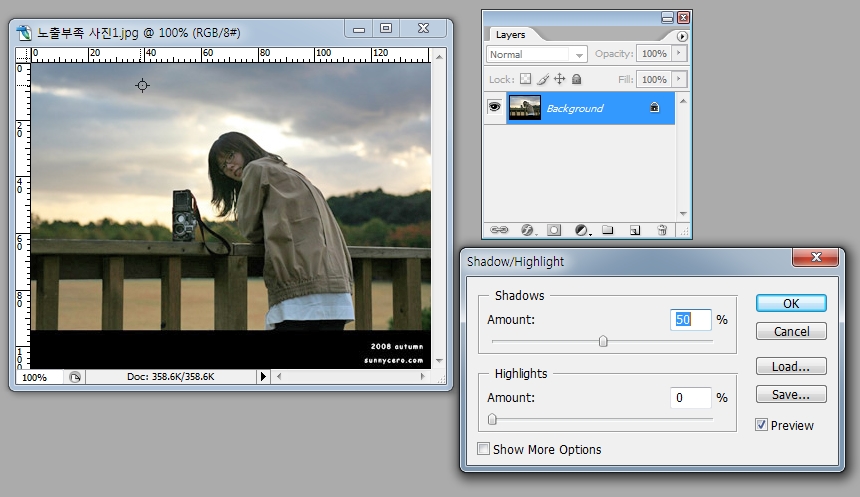 1. File>open 노출부족사진 열기
2. Image> Adjustment>SHADOW/HIGHLIGHT
3. Show more option 체크
노출부족사진, 적정 노출 사진으로
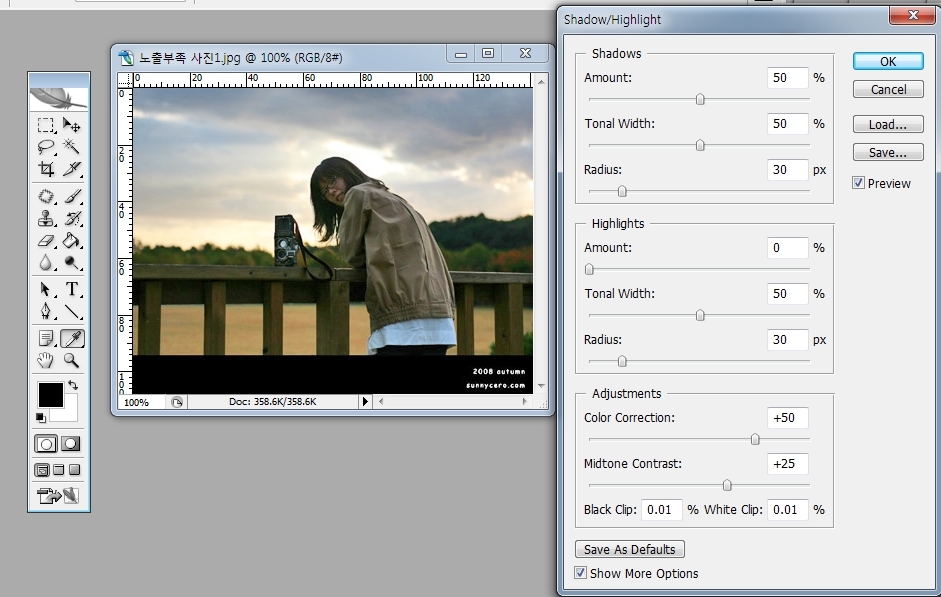 4. Color correction +50, 
    Midtone contrast  +25
5. Dodge툴로 화면 확대해서 얼굴 하이라이트 부분 약간 문지르기
노출부족사진, 적정 노출 사진으로
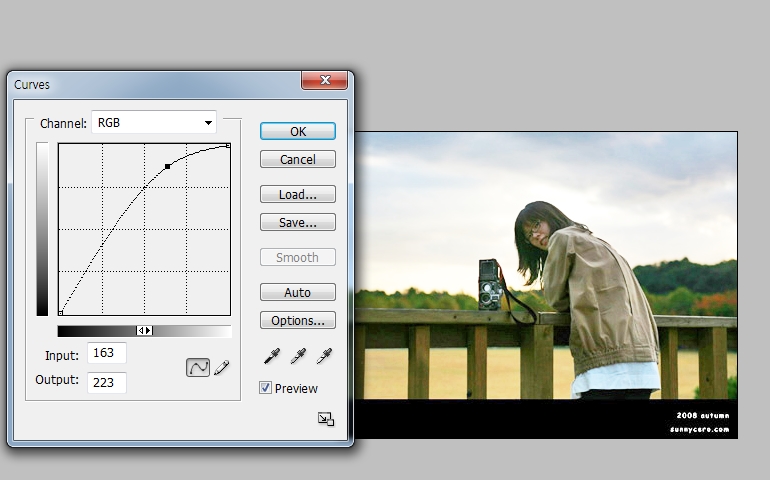 6. Edit >adjustment>Curve 라인위쪽으로
노출오버된 사진, 적정 노출 사진으로
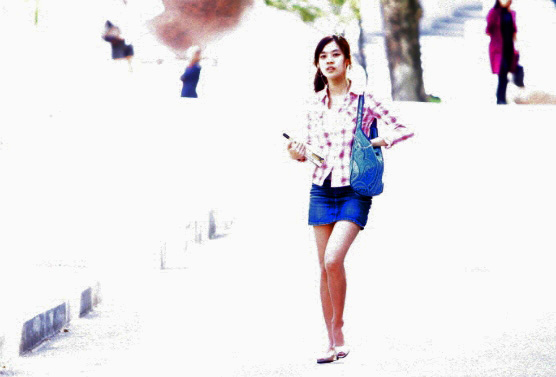 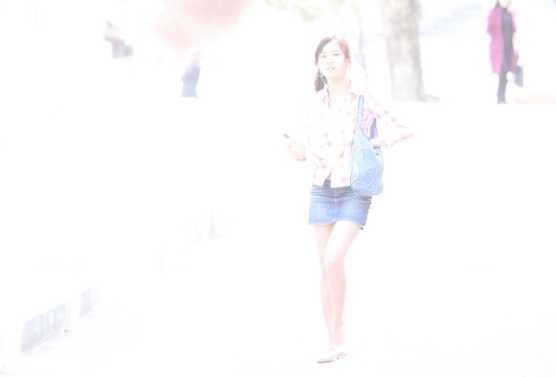 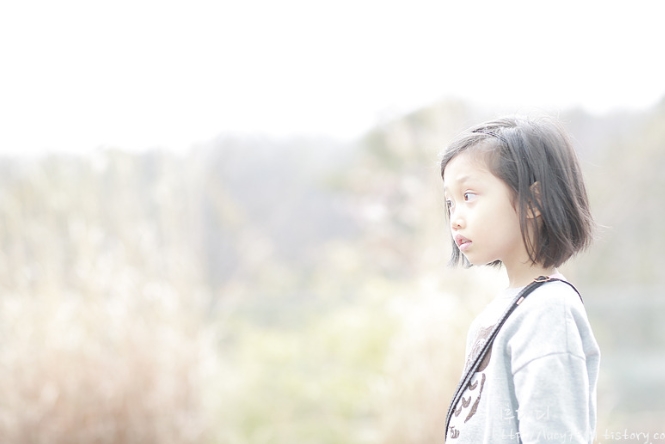 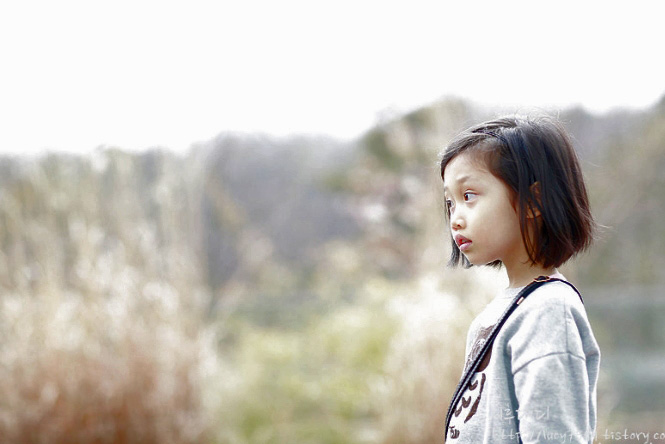 노출오버된 사진, 적정 노출 사진으로
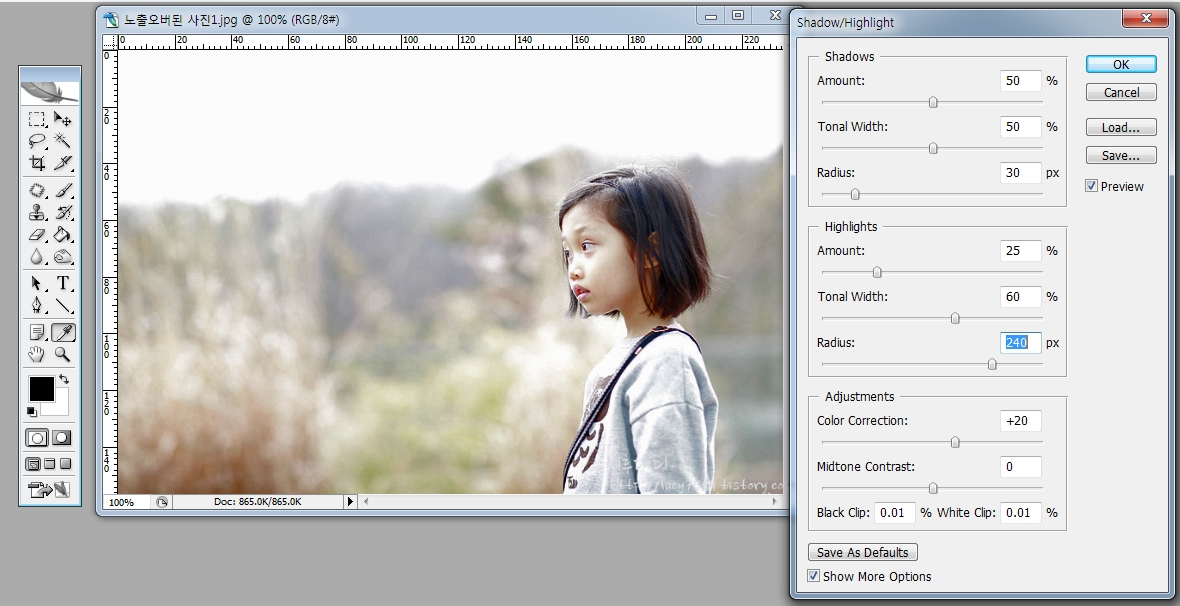 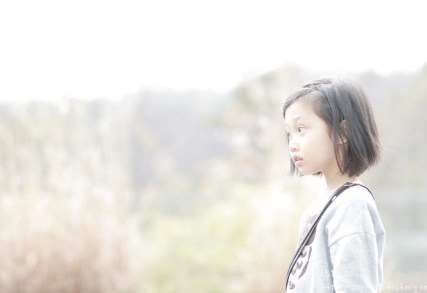 1. File>open 노출과다사진 열기
2. Image> Adjustment>SHADOW/HIGHLIGHT
3. Show more option 체크 , HIGHLOGHT  Amount 25% , Tonal Width:60% ,
    Radius:240px>OK 
4. Burn tool로 머리카락 눈썹 근처 살짝 문지르기
5.  Edit >adjustment>Curve 라인 , 노출 부족과 달리 아래쪽으로
빛 들어간 사진 복원하기
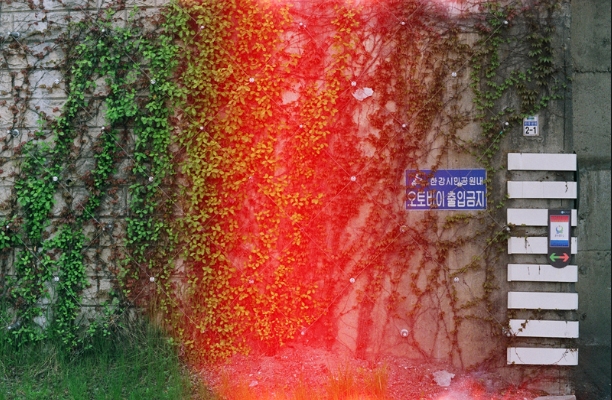 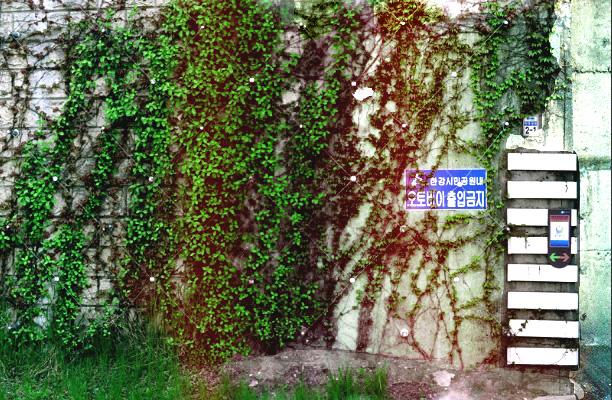 빛 들어간 사진 복원하기
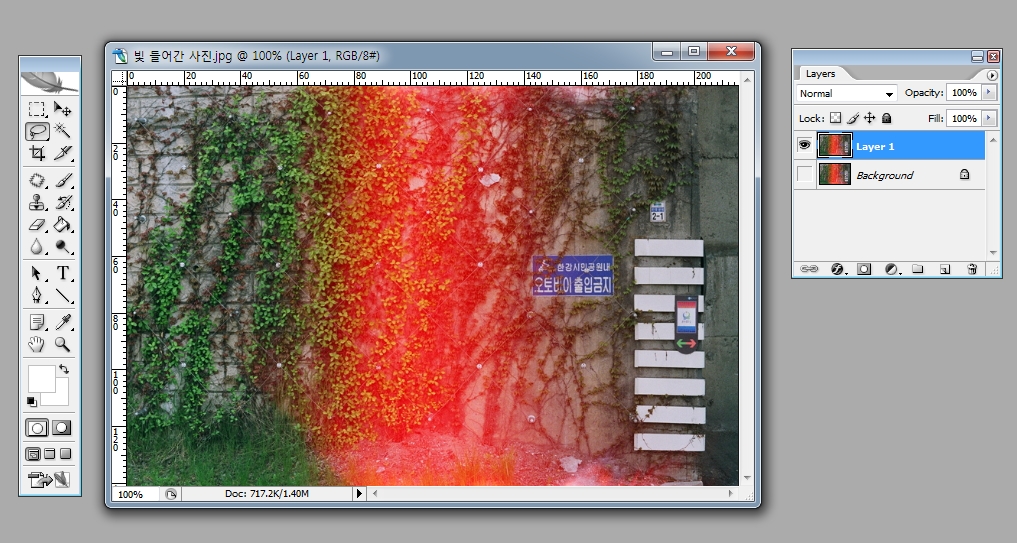 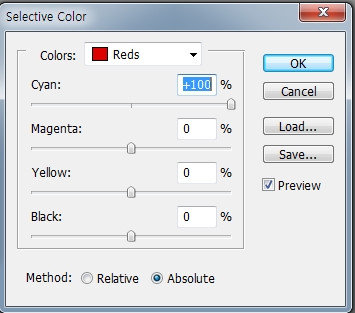 1. File>open 빛들어간 사진
2. window>layer 꺼내  CTRL+J 레이어 복사하나 해 둠.
3. Image> Adjustment>Selective color. Method:Absolute체크
    Colors : RED    CYAN(청록색)   오른쪽으로   +100%
빛 들어간 사진 복원하기
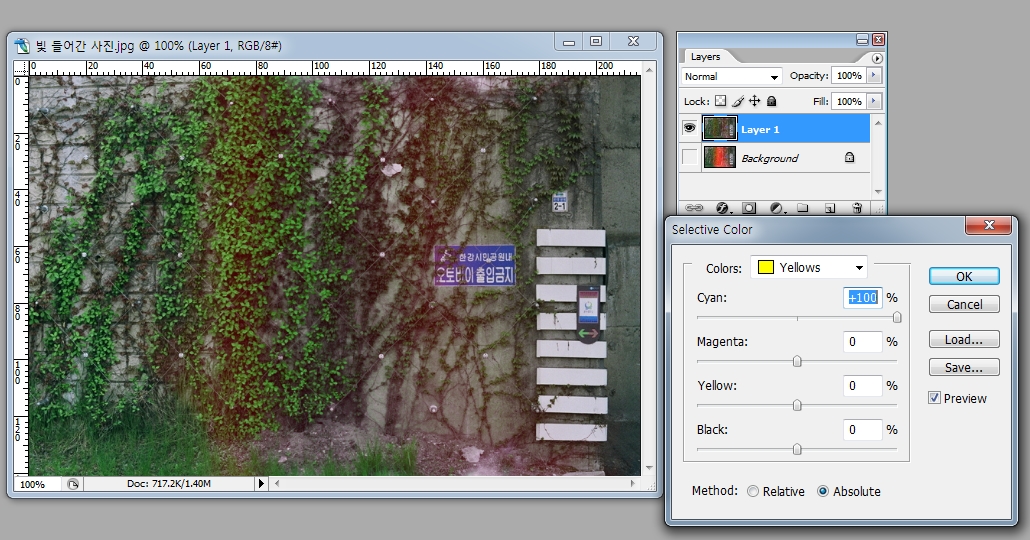 4. Selective color      Colors : Yellow   Cyan(청록색)   오른쪽으로   +100%
                                      Colors : Magenta     Magenta(자주색)  왼쪽으로 -20%
빛 들어간 사진 복원하기
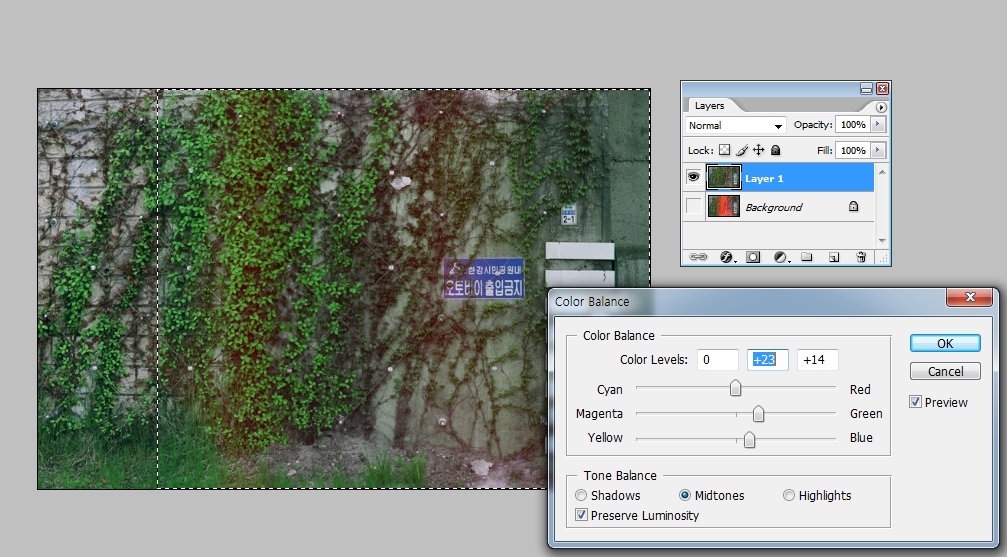 5. Marquee tool로 아직 붉으스레 한 사각형 부분 선택
    image>adjustment> color balance     Green 쪽 blue쪽으로 약갼
   Ctrl +D로 선택해제
빛 들어간 사진 복원하기
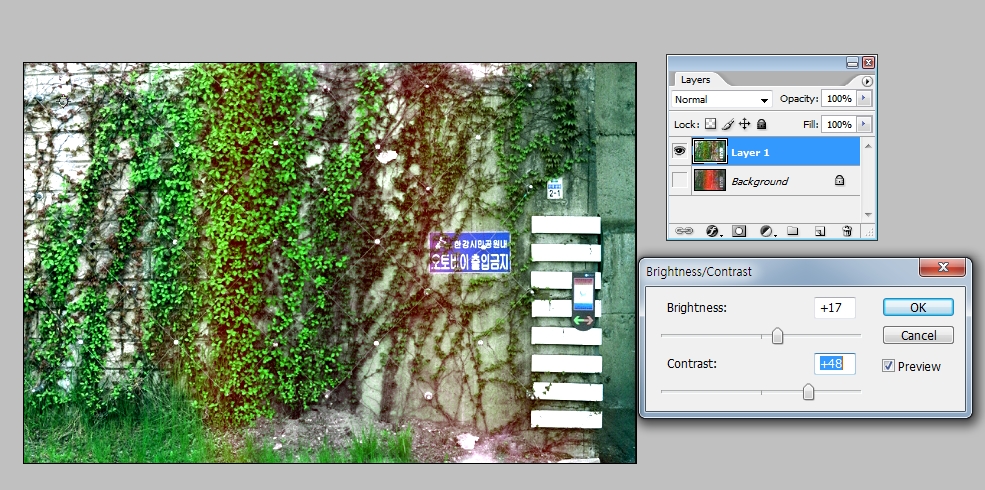 6.  image>adjustment> brightness/contrast  brightness 약간 우측 , contrast 는 우측
빛 들어간 사진 복원하기
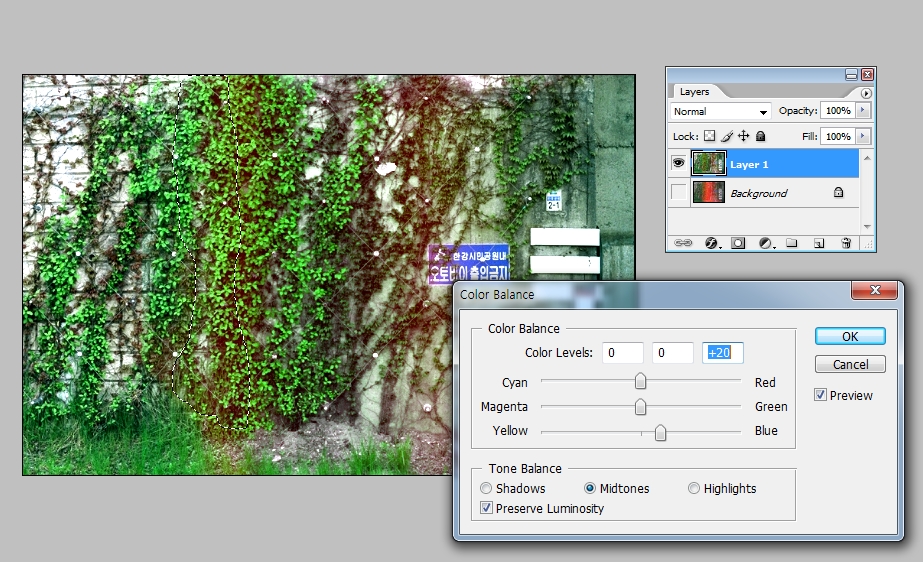 빨간부분이 초록색 부분이 거스르면 LASSO TOOL로 영역 지정 image>adjustment> COLOR Balance , MAGENTA,blue쪽으로 약간 우측>OK CYAN 좌측으로
8. 우측 벽쪽이  너무 어두우면  라소툴로 영역 지정
빛 들어간 사진 복원하기
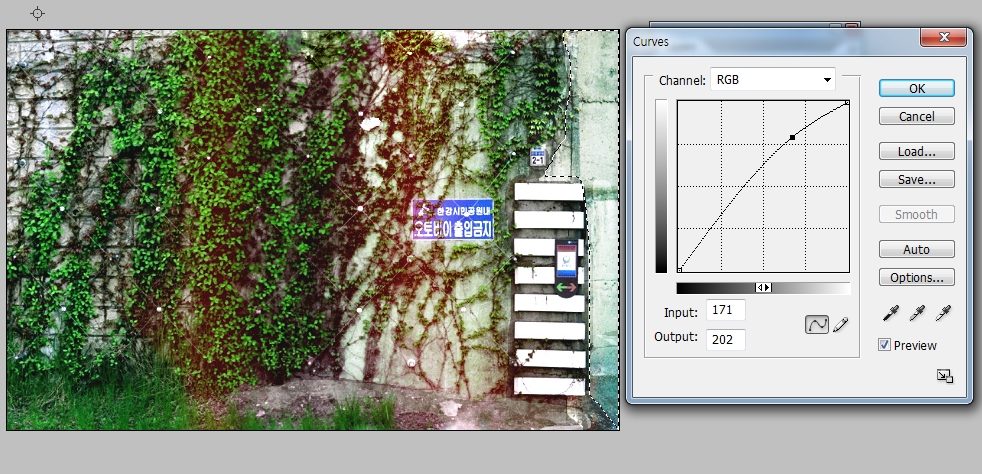 Image>Adjustment>CURVE      커서로 라인을 위쪽으로>OK 
       어두웠던 벽이 밝아짐을 느낄 수있다.